ارائه درخواست استقرار در دوره رشد مقدماتی
مرکز رشد علوم بهداشتی
به نام خدا
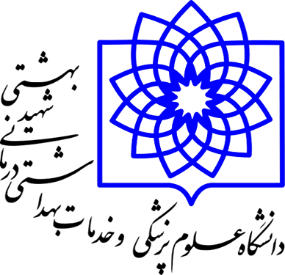 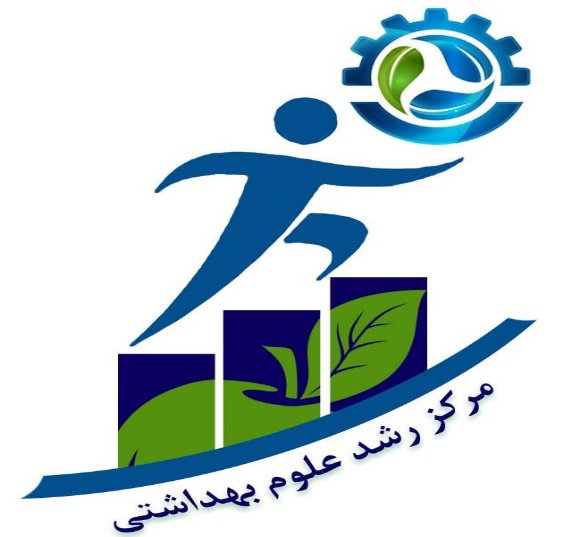 عنوان ایده/پروژه محوری:
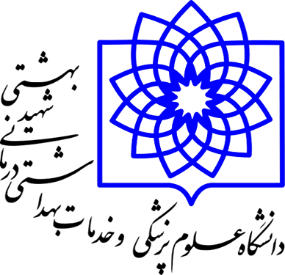 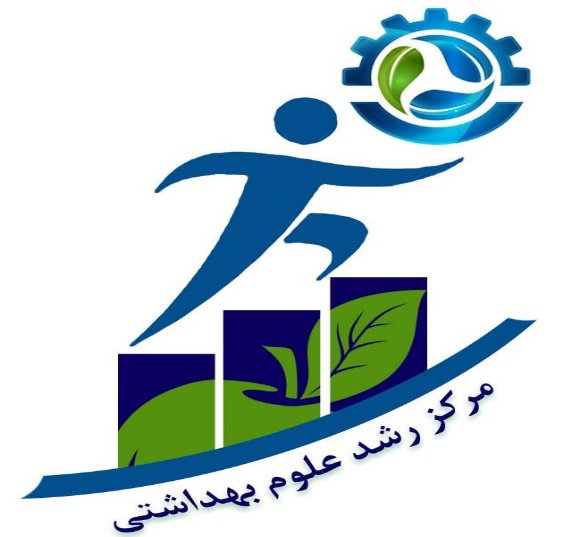 اعضا و رزومه تیم
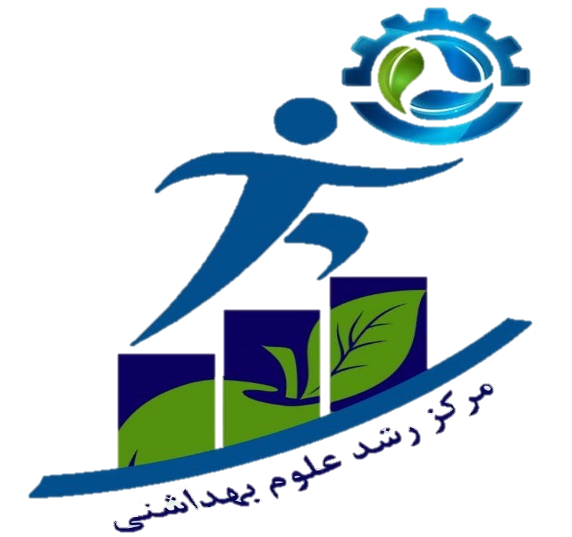 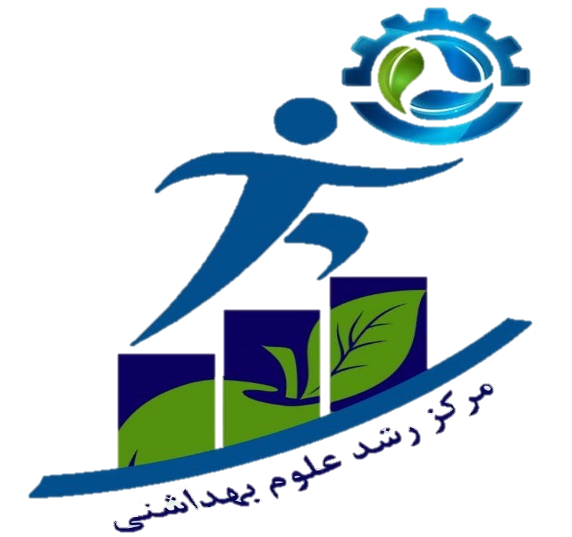 مشخصات فني ايده/ فرایند تولید/خصوصيات محصول نهایی
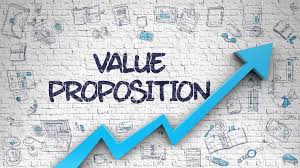 مساله چیست؟/راه‌حل کسب‌وکار شما برای حل این مسئله؟ (راه حل نوآورانه ومزیت رقابتی خود را بیان کنید)
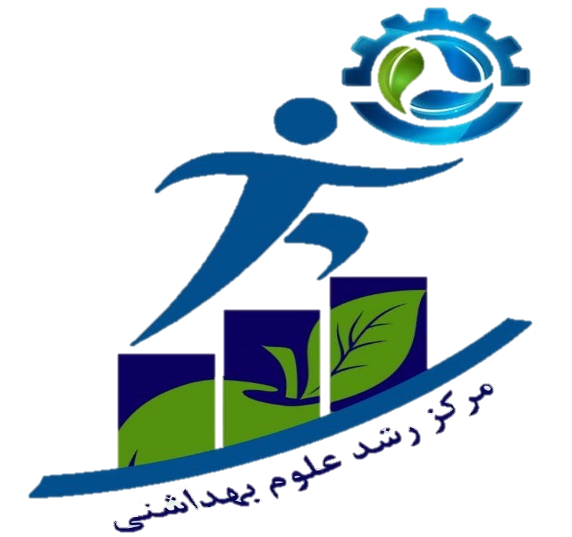 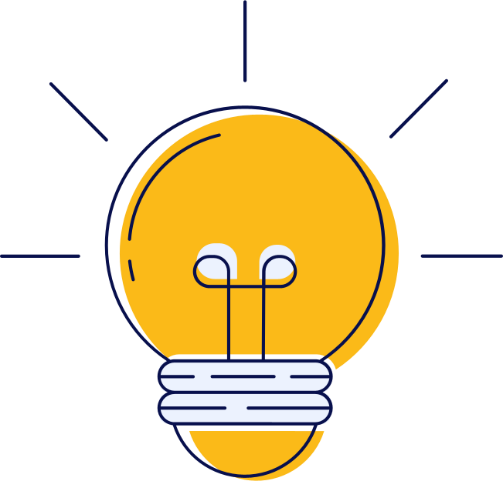 بررسی چالش ها و راهکار مقابله؟/ امکان پذیری ایده؟
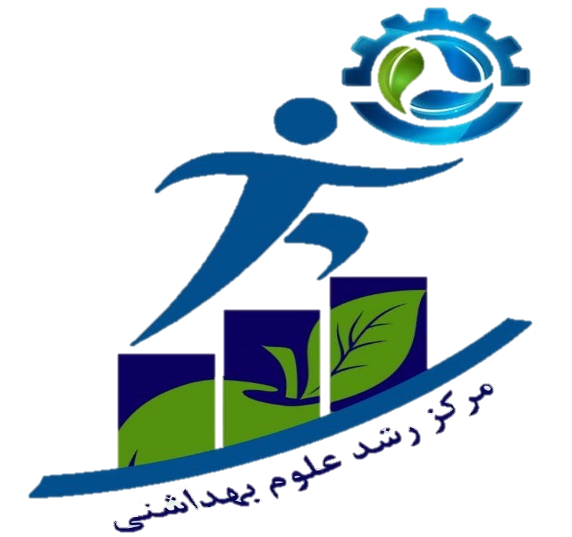 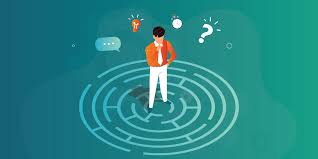 برآورد منابع کلیدی مورد نیاز(شامل مجوزها، استانداردها، دانش فنی،برندسازی،نیروی انسانی،منابع مالی، شرکا و....)
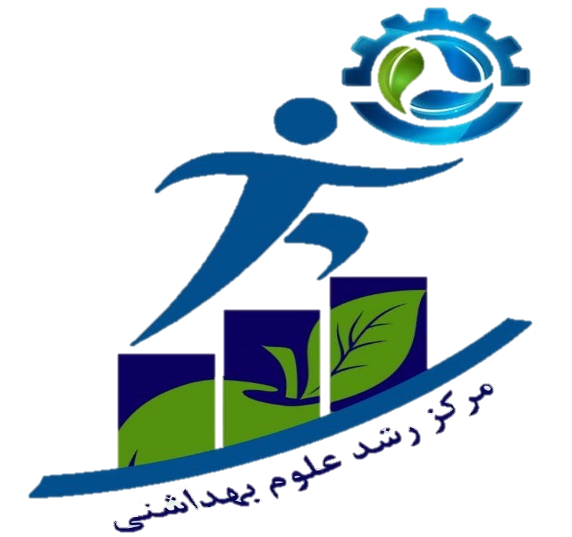 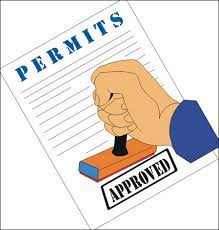 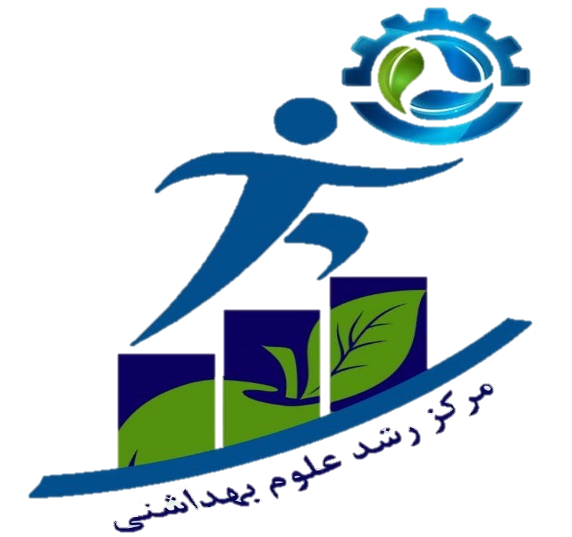 بازار هدف و روند رشد/ مشتریان/جایگزین های موجود/بازاریابی و فروش محصول /نقاط قوت و ضعف رقبا/ وجه تمایز ایده شرکت
جدول هزینه ها
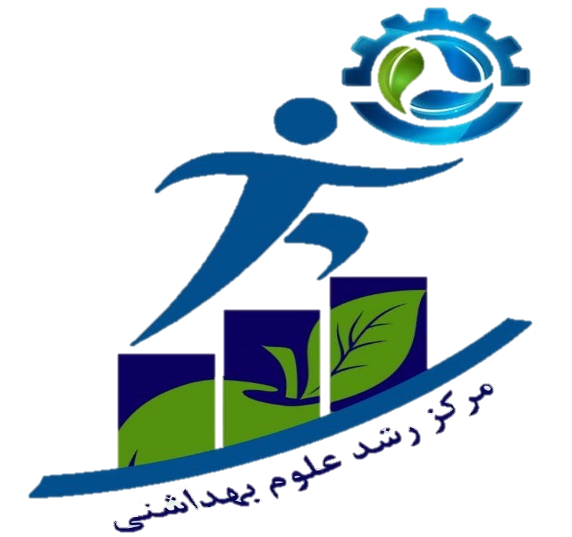 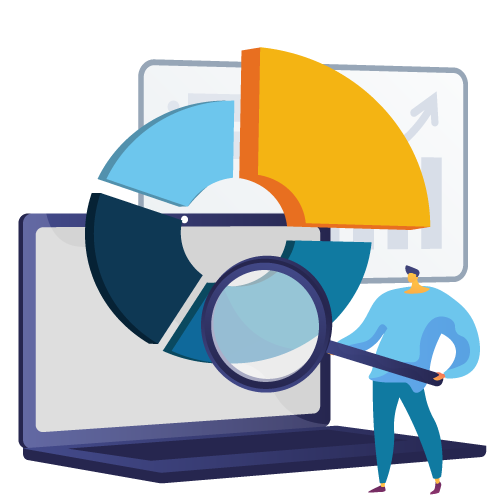 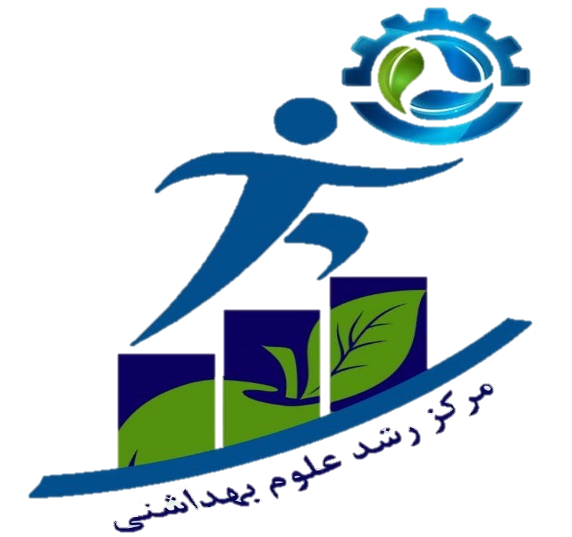 مراحل مختلف اجرای طرح و برنامه زمان بندی و مسیر پیش ‌رو درمرکز رشد
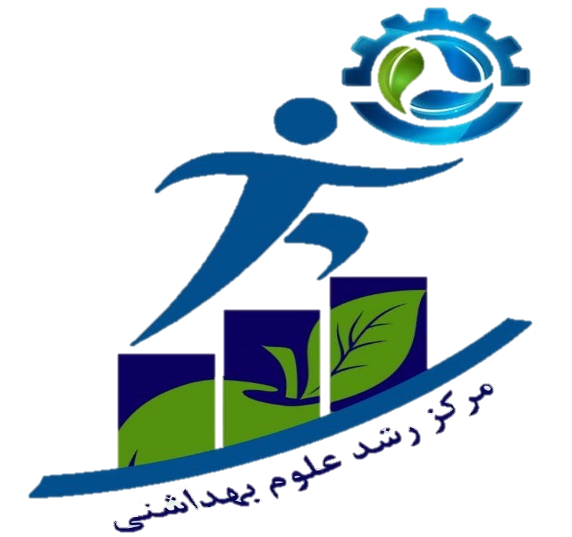 نوع و ميزان حمايتهاي موردنياز از مرکز رشد علوم بهداشتی
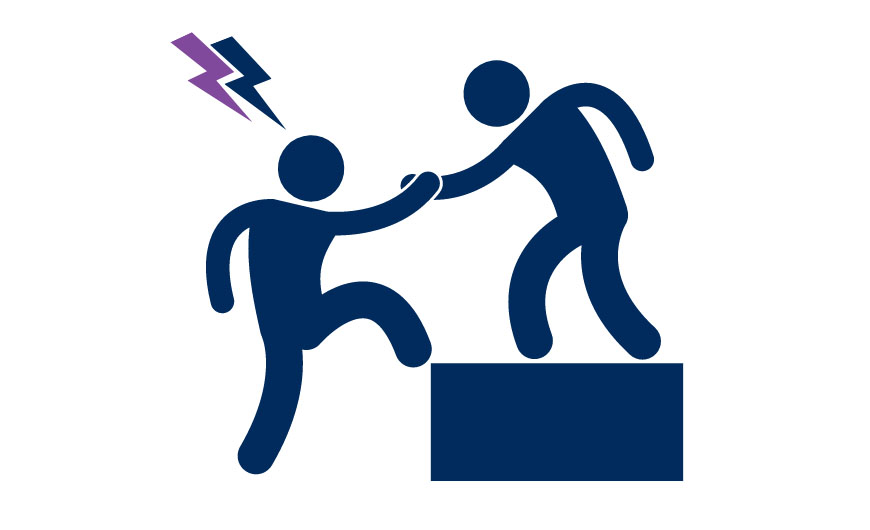 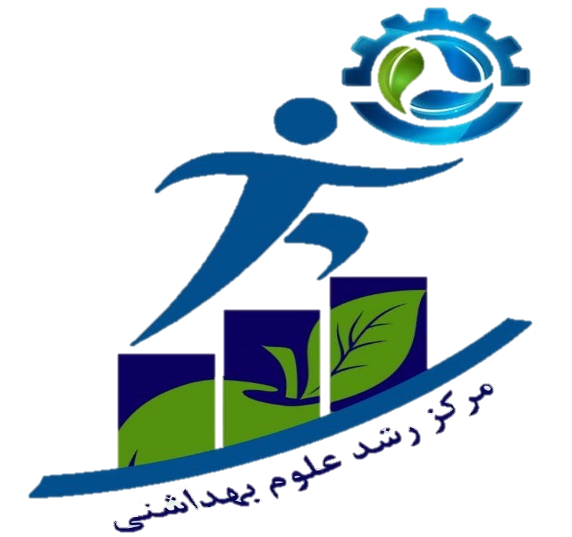 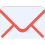 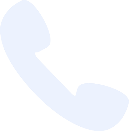 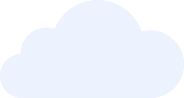 تماس با کسب‌وکار ما
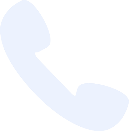